স্বাগতম
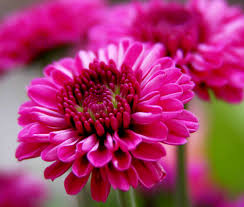 শিক্ষক পরিচিতি
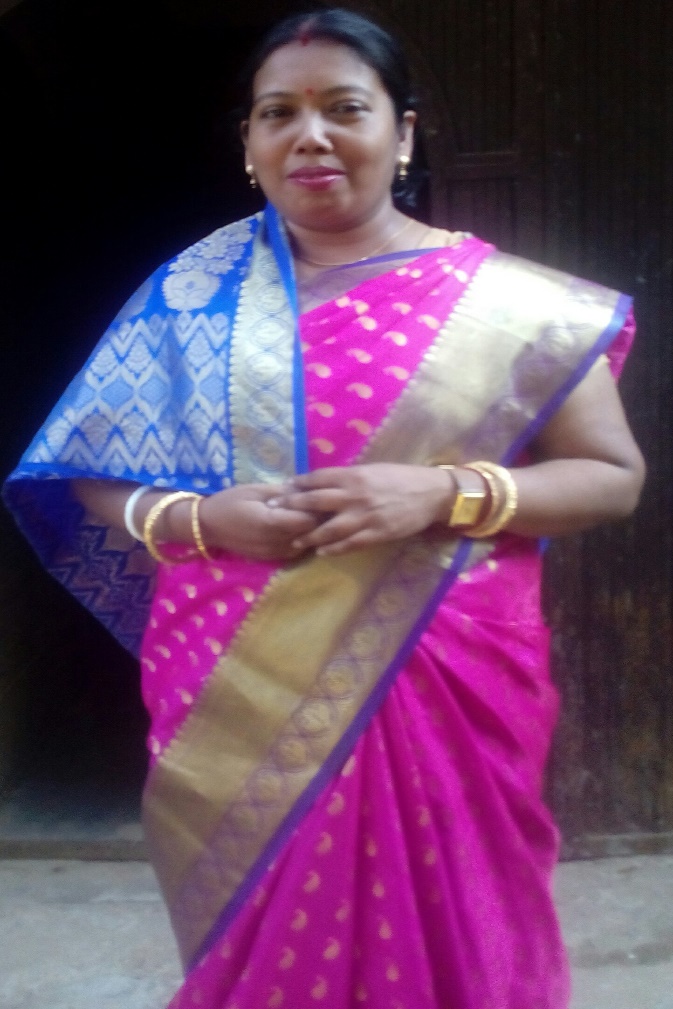 মিতালী সরকার
              সহঃশিক্ষক(হিন্দু ধর্ম)
শিবগঞ্জ পাইলট বালিকা উচ্চ বিদ্যালয়
শিবগঞ্জ, বগুড়া
Mobail:01712338244
Email: mspghs@gmail.com
পাঠ পরিচিতি
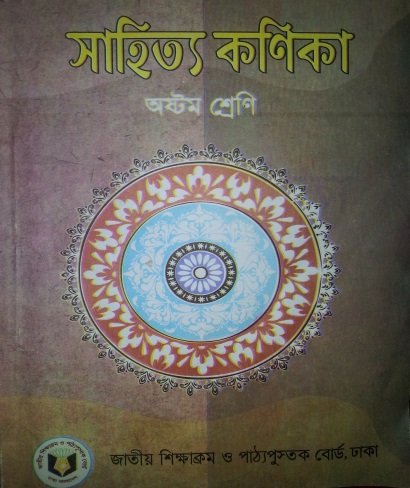 শ্রেণিঃ অষ্টম 
বিষয়ঃ সাহিত্য কণিকা (বাংলা ১ম পত্র ) 
বিশেষ পাঠঃ পদ্য  
সময়ঃ 5০ মিনিট
নিচের ছবিগুলো লক্ষ্য কর,
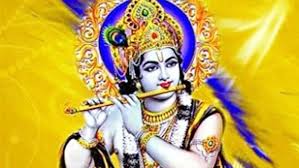 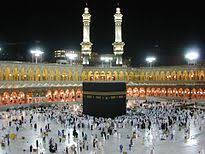 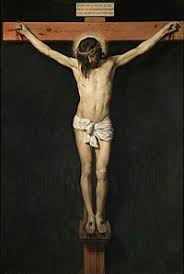 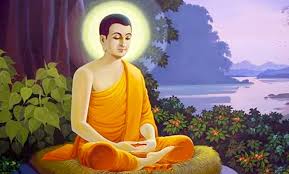 শ্রীকৃষ্ণ
মক্কা শরিফ
যীশু খ্রীষ্ট
গৌতম বুদ্ধ
পাঠ শিরোনাম
মানবধর্ম
  লালন শাহ্
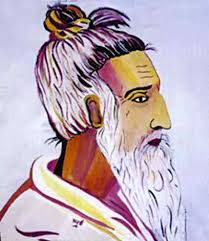 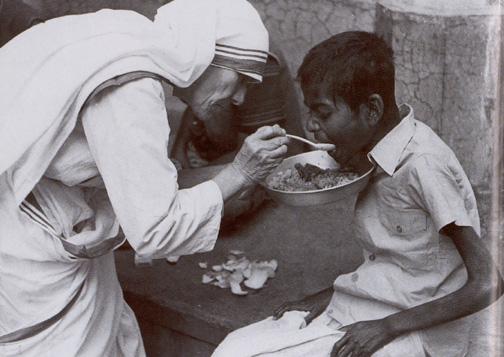 শিখন ফল
এই পাঠ শেষে শিক্ষার্থীরা........
কবি পরিচিতি সঠিক ভাবে বলতে পারবে।
কবিতাটি সঠিক উচ্চারণে পড়তে পারবে এবং অর্থ বলতে পারবে।
 কঠিন শব্দের অর্থ বলতে পারবে।
 কবিতাটির মূল ভাব ব্যাখ্যা করতে পারবে।
এসো গানটি শুনি
জন্ম ১৭৭২
ঝিনাইদহ মনান্তরে
কুষ্টিয়া
কবি
পরিচিতি
১৮১৯ খ্রিঃ
মৃত্যু ,কুষ্টিয়া
ছেঊড়িয়া
সিরাজ সাঁই এর
শিষ্য
সাঁই বা
শাহ নামে
পরিচিতি
সহস্রাধিক
গান রচনা
করেন
মুসলিম,
হিন্দু ধর্মে 
বিশেষ জ্ঞান
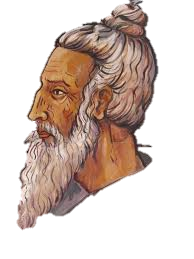 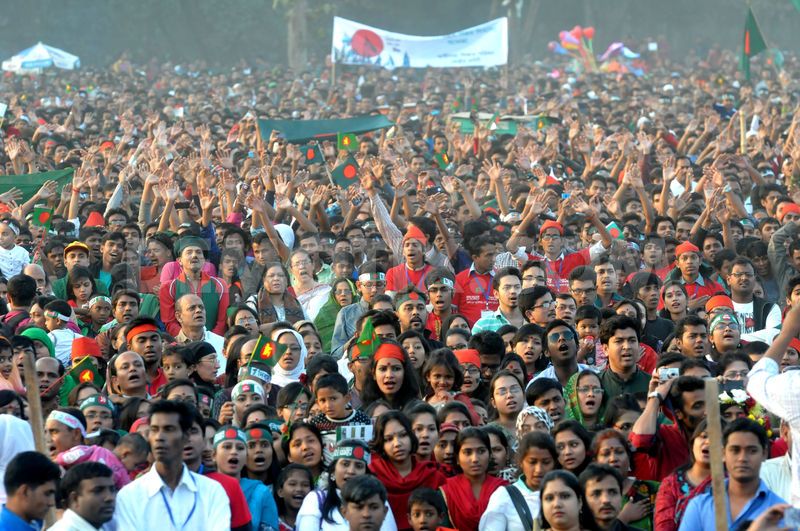 সব লোকে কয় লালন কী  জাত সংসারে।
লালন বলে, জেতের কী রুপ, দেখলাম এ নজরে।।
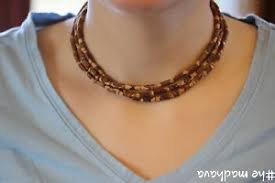 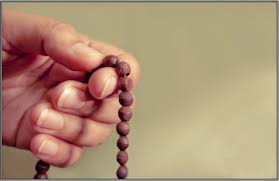 কেউ মালা, কেউ তসবি পরায়
তাইতে কী জাত ভিন্ন বলায়,
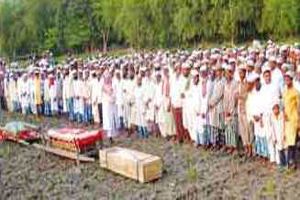 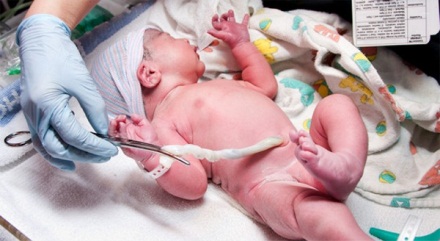 মৃত্যুর সময়
জন্মের সময়
যাওয়া কিংবা আসার বেলায় 
জেতের চিহ্ন রয় কার রে ।।
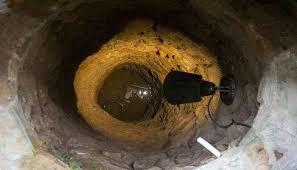 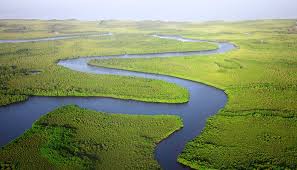 গঙ্গার জল
কূয়োর জল
গর্তে গেলে কূপজল কয়,
গঙ্গায় গেলে গঙ্গাজল হয়,
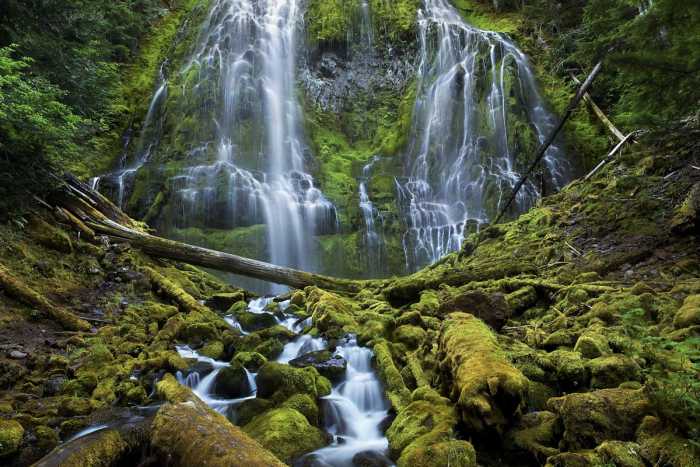 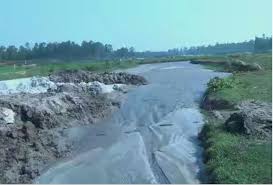 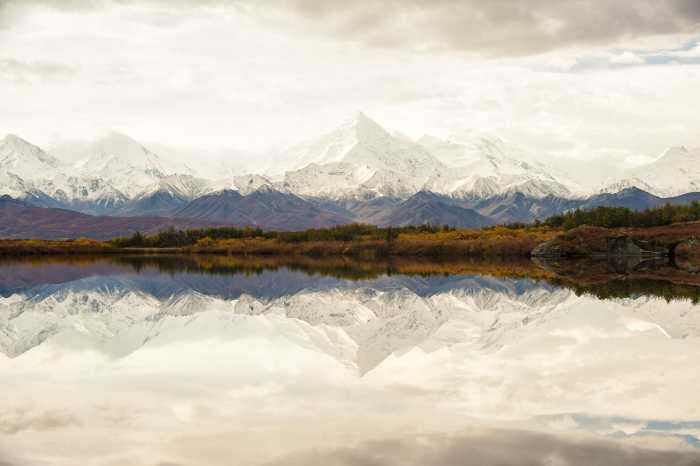 নদী
ঝর্না
সাগর
মূলে একজল,  সে যে ভিন্ন নয়,
ভিন্ন জানায় পাত্র অনুসারে।।
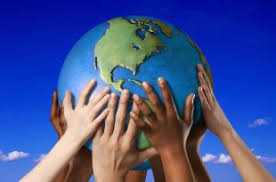 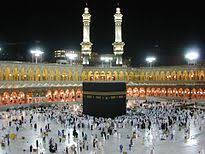 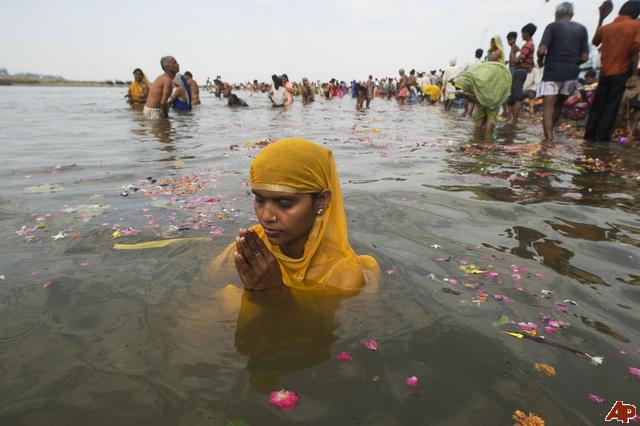 বিশ্ব জগৎ
কাবা শরিফ
গঙ্গা স্নান
জগৎ বেড়ে জেতের কথা,
লোকে গৌরব করে যথা তথা,
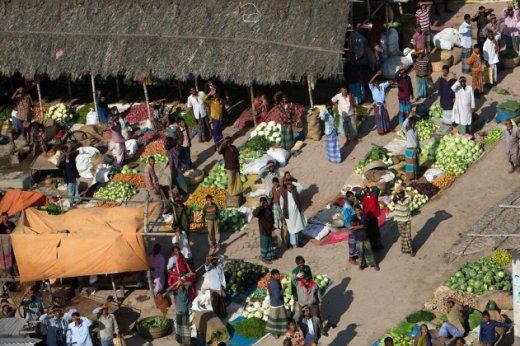 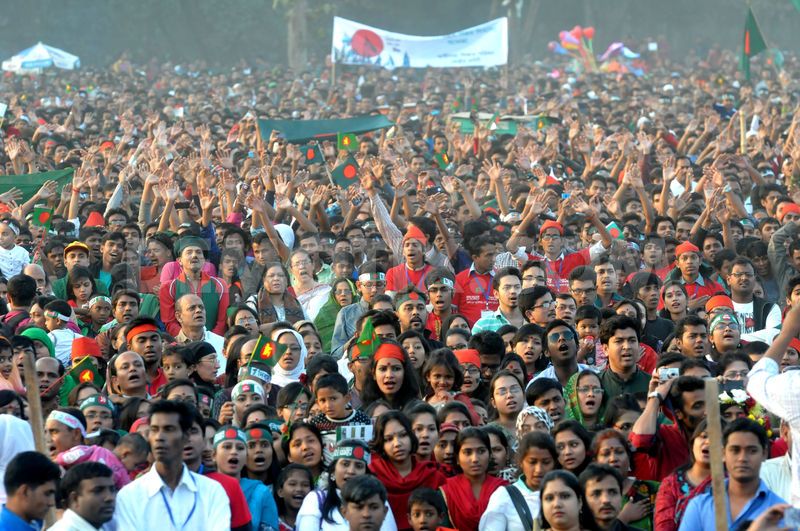 লালন সে জেতের ফাতা,
বিকিয়েছে  সাত বাজারে
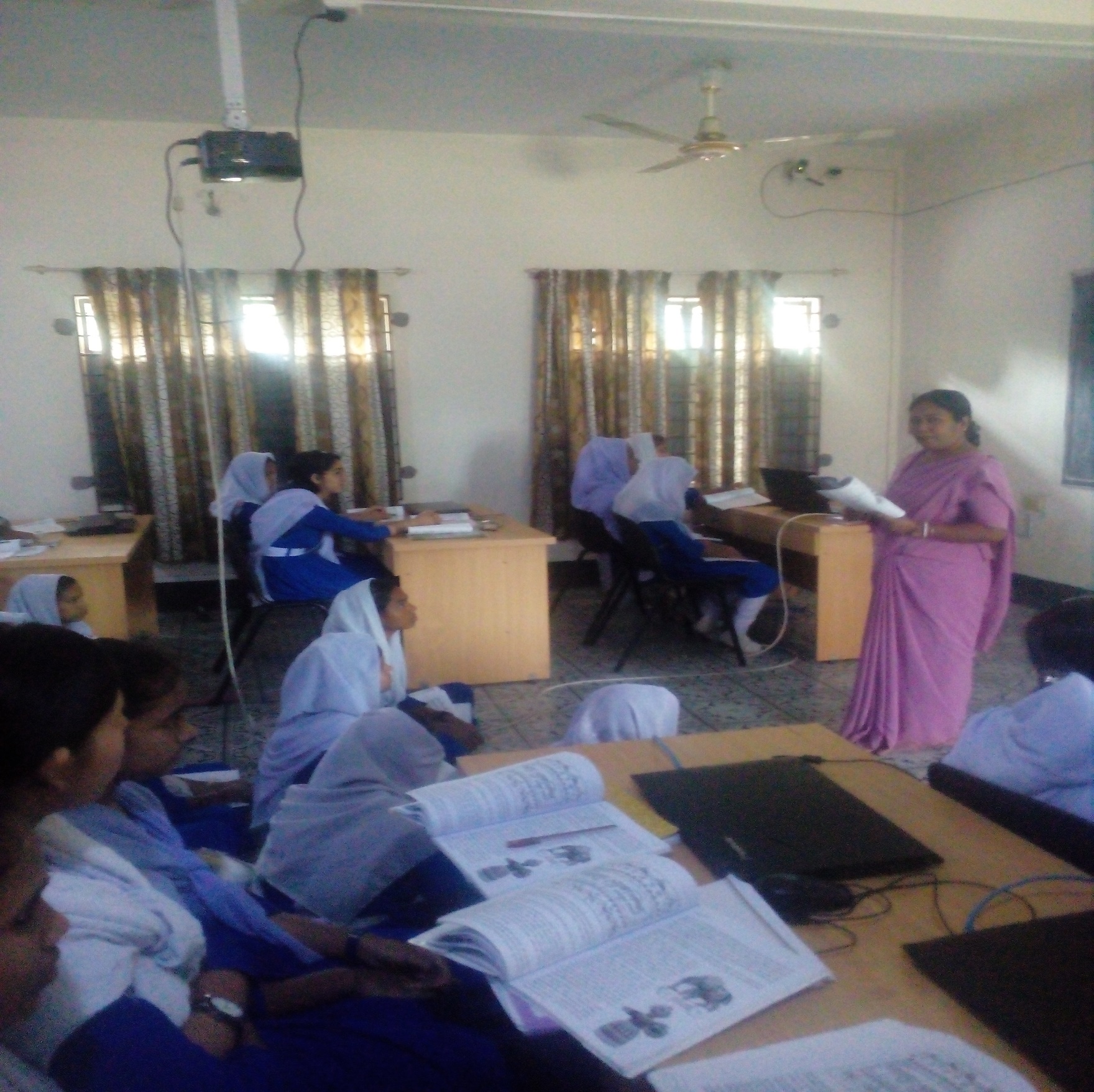 সরব পাঠ
নিরব পাঠ
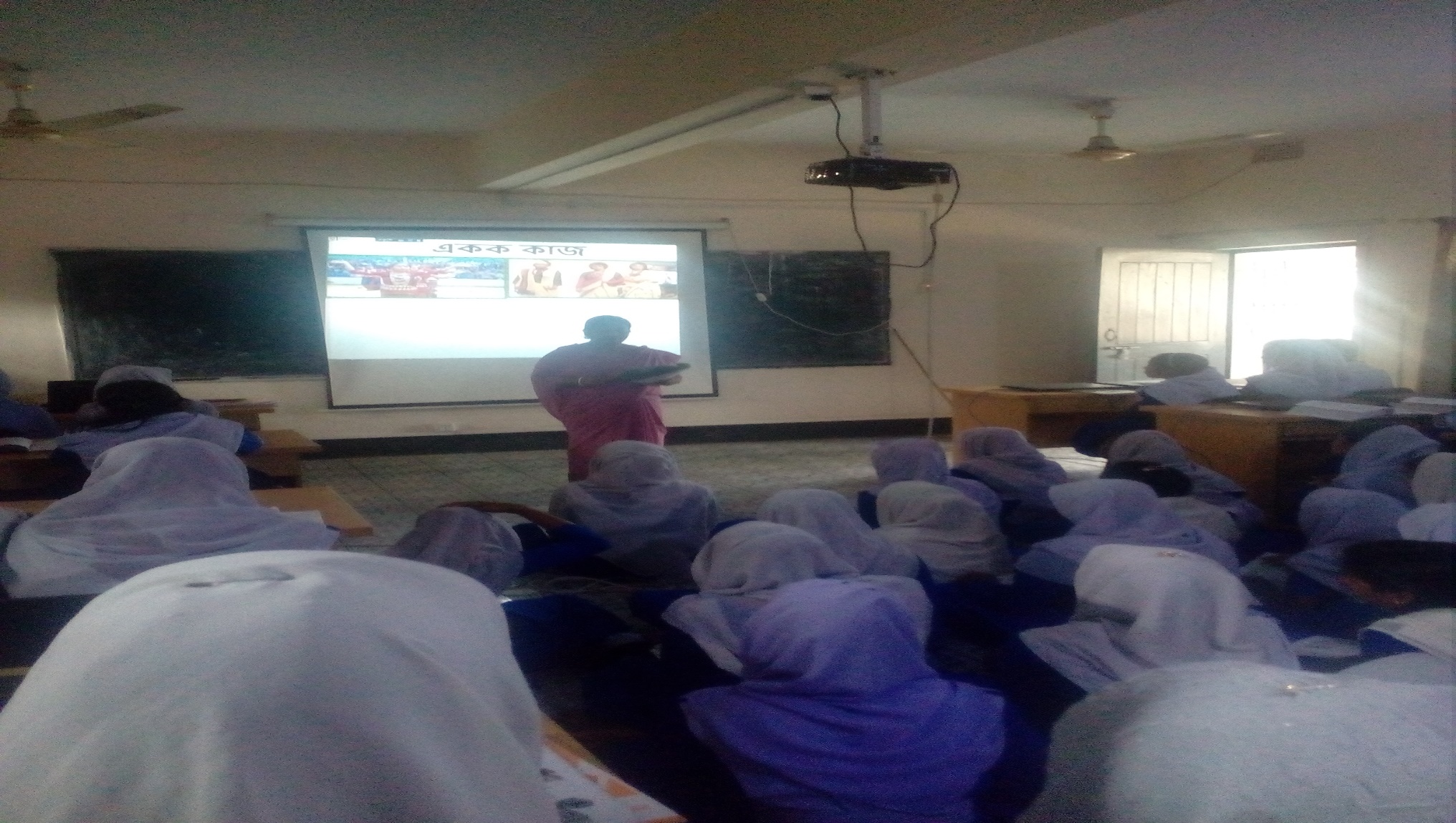 শব্দার্থ
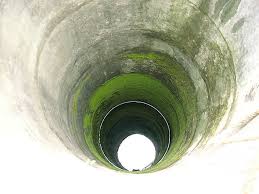 কূয়োর পানি
কূপজল
গঙা নদীর পানি
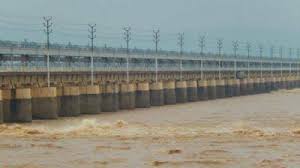 গঙাজল
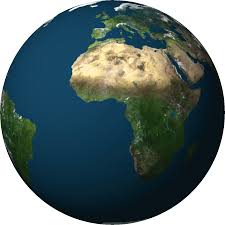 সারা দুনিয়ায়
জগৎ বেড়ে
একক কাজ
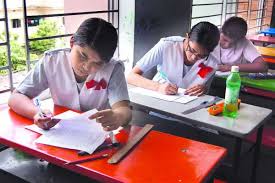 মানুষ জাতির তিনটি ধর্মের নাম লেখ এবং ২টি করে তীর্থস্থানের নাম লেখ।
মূল্যায়ন
1. লালন বিশ্বাস করেন না-
i) জাতের ভিন্নতা
ii)  ধর্মের বিভিন্নতা
iii) ধর্মীয় অনুশাসন
নিচের কোনটি সঠিক?
◊
ক)  i, ii
খ)  i , iii
ঘ)  i , ii , iii
গ)  ii , iii
২। হিন্দুদের পবিত্রতার প্রতীক নিচের কোনটি?
খ) নদীর জল
ক) ঝর্ণাজল
◊
ঘ) গঙ্গাজল
গ) কূপজল
ধন্যবাদ
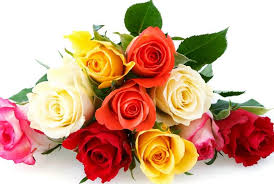